اهلا  و  سهلا
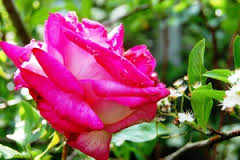 ধন্যবাদ
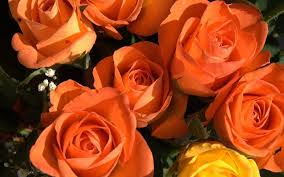 স্বাগতম
تعريف المدرس
محمد فخرالزمان 
المديرمدرسة ميرافور اسلاميه داخيل مدرسة 
خوجرهات سدر جسر
تعريف الدرس 
         الصف ــ تاسع 
      مو ضوع ـ اللغة العربعة الاتصالية 
      الوحدة ـ الرابعة 
       الدرس ـ الثانى
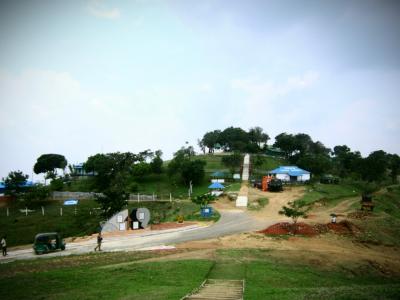 درس اليوم
تلويث البيءة 
 আজকের পাঠ
পরিবেশ দূষণ
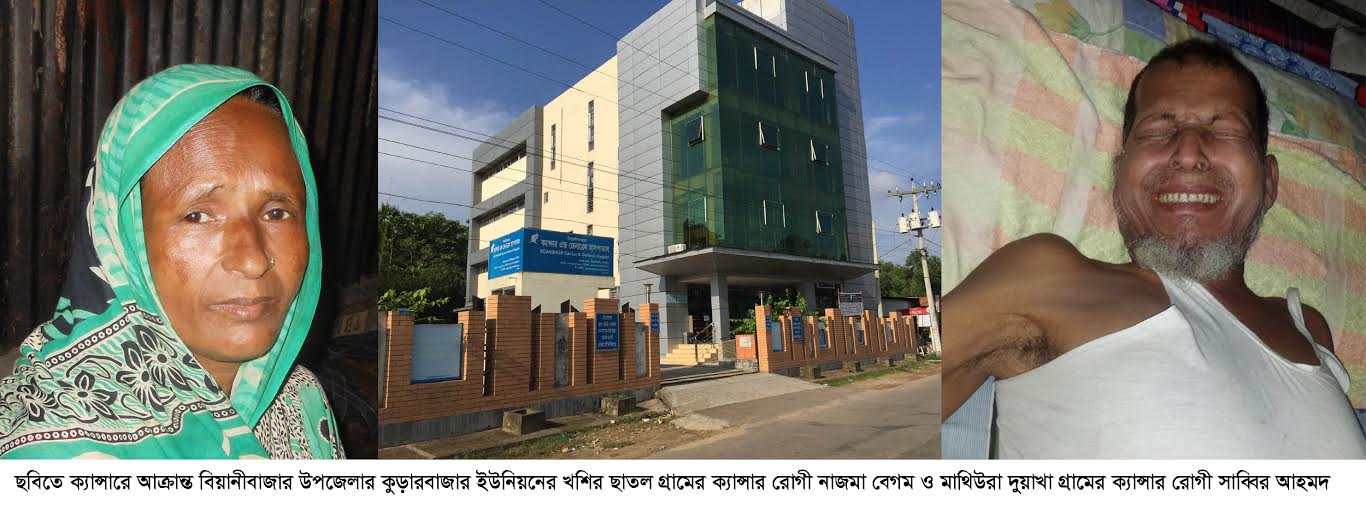 শিখনফল
الاستفادة
تستطع الطلاب ماهى نفايات 
تستطع كيف يحا فظ على البيءة 
تستطع الاسباب لتلويث البيءة
তুমি বলতে পারবে বর্জ্য কোথা থেকে আসে। 
তুমি বলতে পারবে কিভাবে পরিবেশ সংরক্ষ্ণণ করবে।
তুমি পরিবেশ দূষণের কারণ বলতে পারবে।
জোডায় কাজ
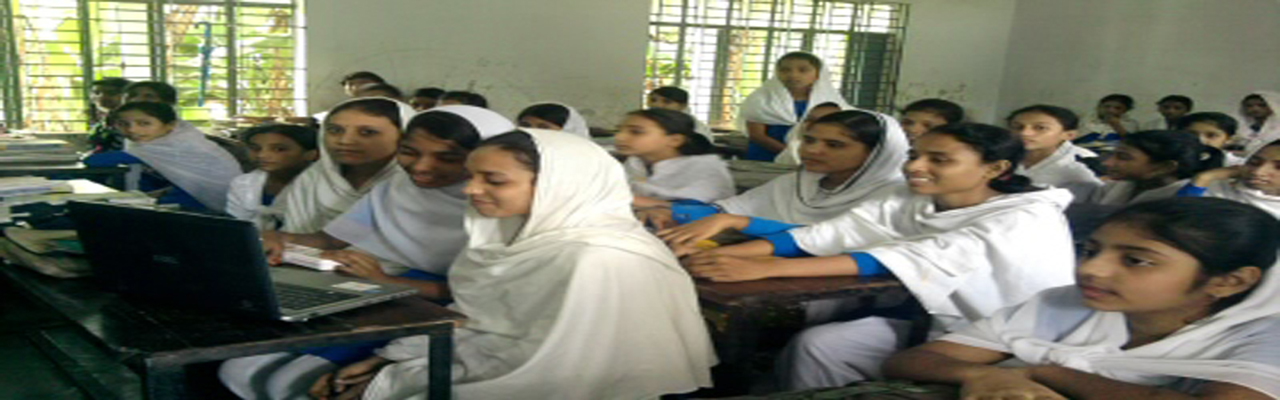 عمل الانفرادى
المرض بالسرطان ماهى
ماهى رسالة المنظمة
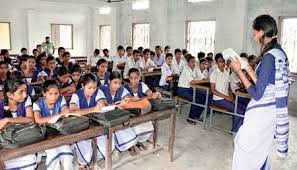 عمل الاجتماعى
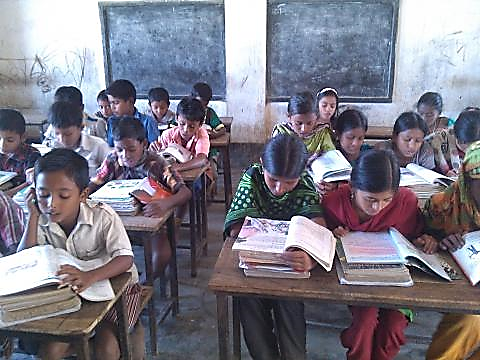 من اين جاءت النفايات؟
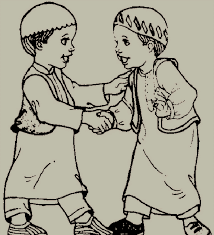 علىالانسان ان يحافظ البيءة
ক্যান্সারে আক্রান্ত রোগী
المريض بالسرطان
الحوار بين صديقين
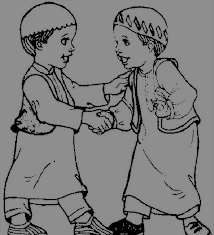 مبارك: السلام عليكم ورحمةالله
سالم:وعليكم السلام ورحمةالله 
وبركاته من اين قدمت يامبارك 
مبارك:اناقادم من المستثفى كنت 
فى زيارة صديقى حسن انه مصاب 
بالسرطان
تقسيم
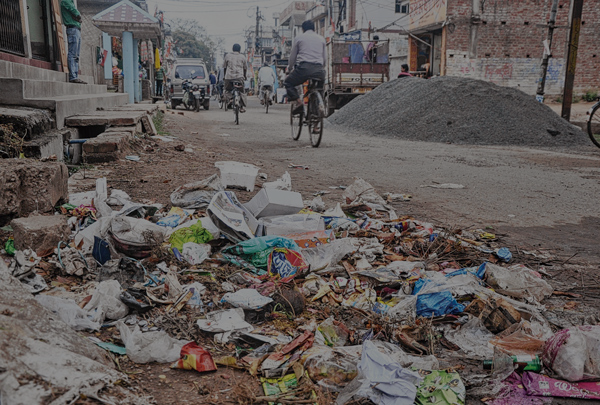 مامعنى السرطان 
ماذاالامر يحيرنى كثيرا
ما هى اخطارالتلوث على البيءة
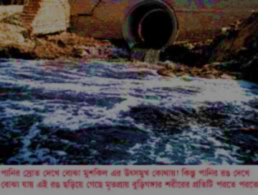 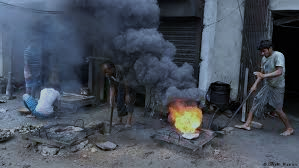 اعمال المنزل
كم عاملايوءدى الى تلوث البيءة تكتبوامن بيتكم
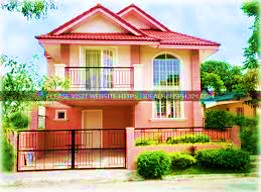 ধন্যবাদ
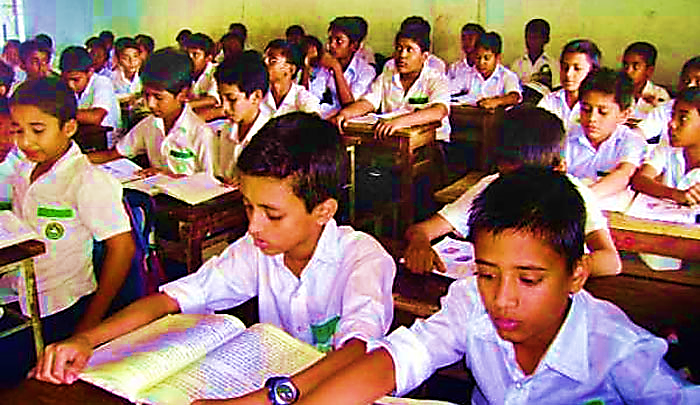 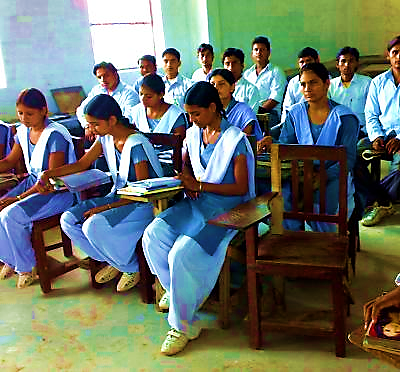 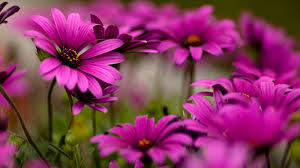 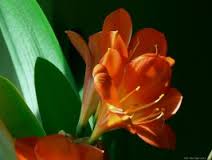